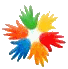 Дидактическая игра
Этикет за столом
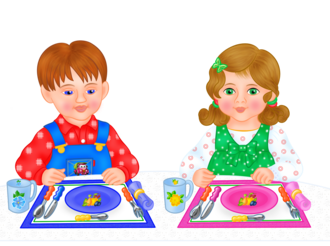 Правила игры
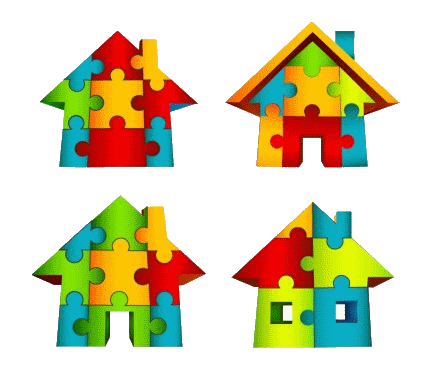 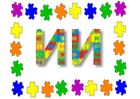 Ребята, а вы знаете, как надо вести себя за столом?
Проверьте свои знания, отвечая на вопросы теста.
При правильном ответе пазлы будут складываться в картинку.
Если вы успешно справитесь с заданием и сложите пазлы, то в конце игры сможете повторить правила поведения за столом в стихотворной форме.

Желаю удачи!
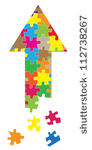 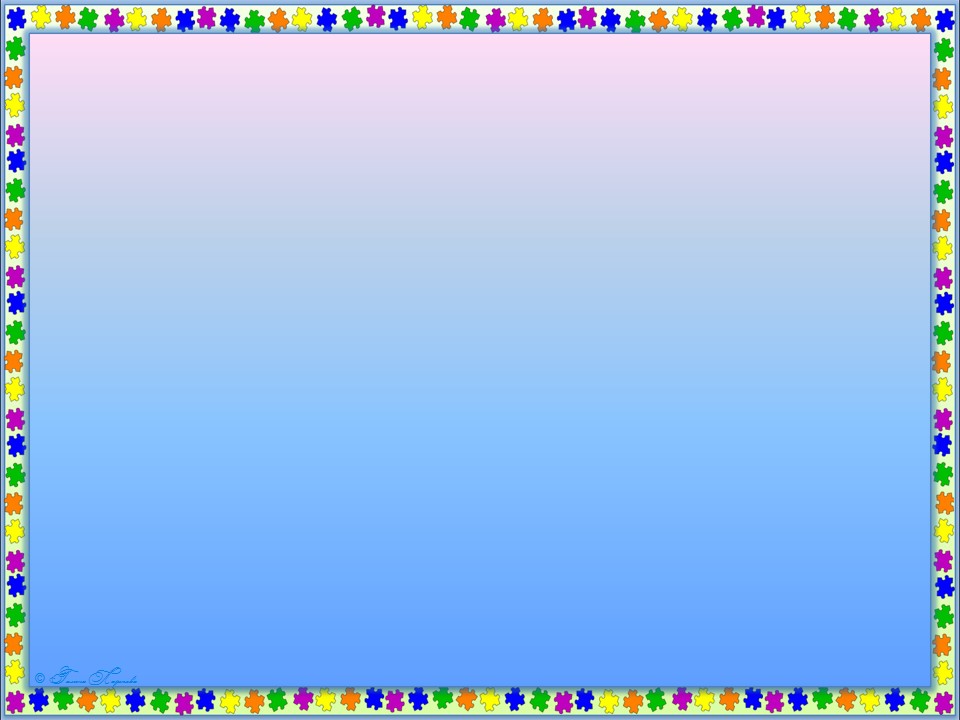 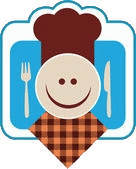 Назначение полотняной салфетки…
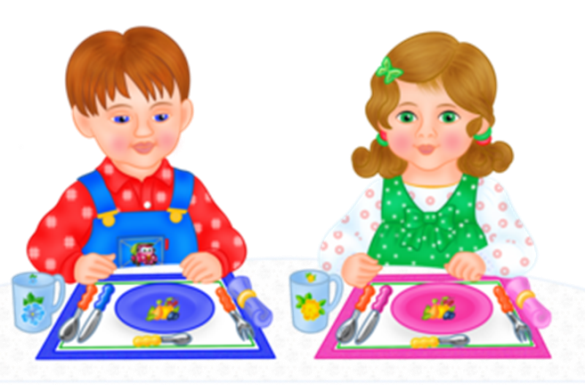 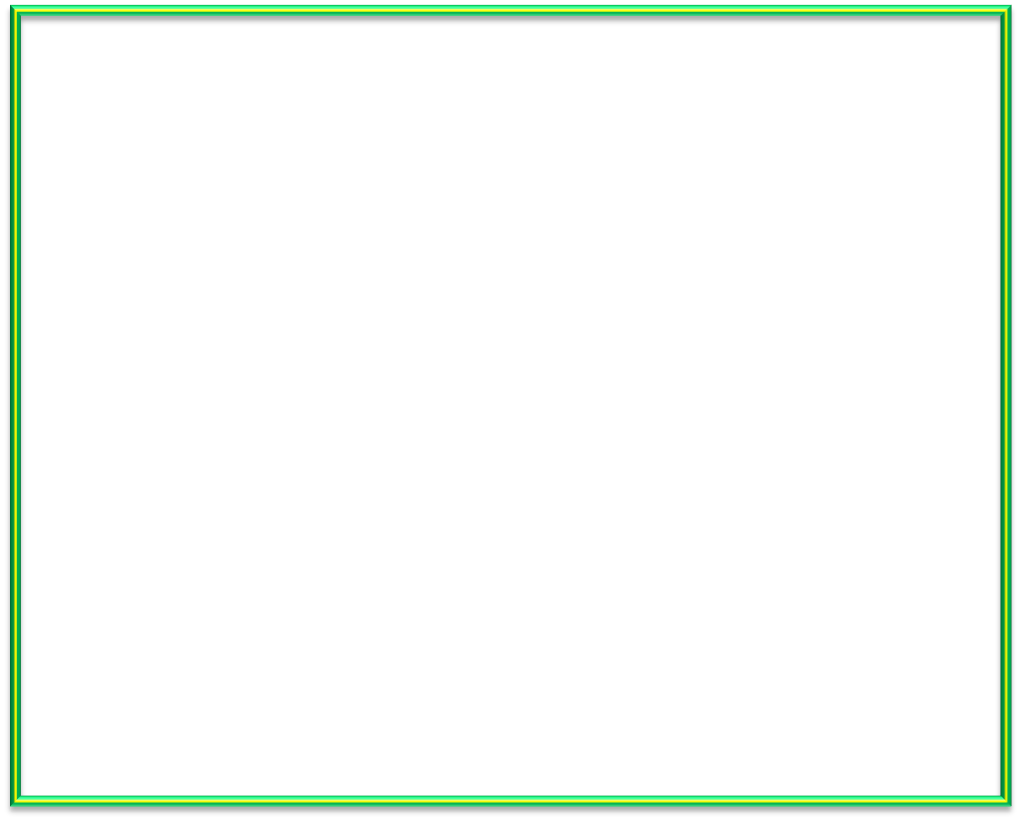 положить на колени для защиты одежды
вытирать сильно испачканные руки
прикрепить на груди для защиты одежды
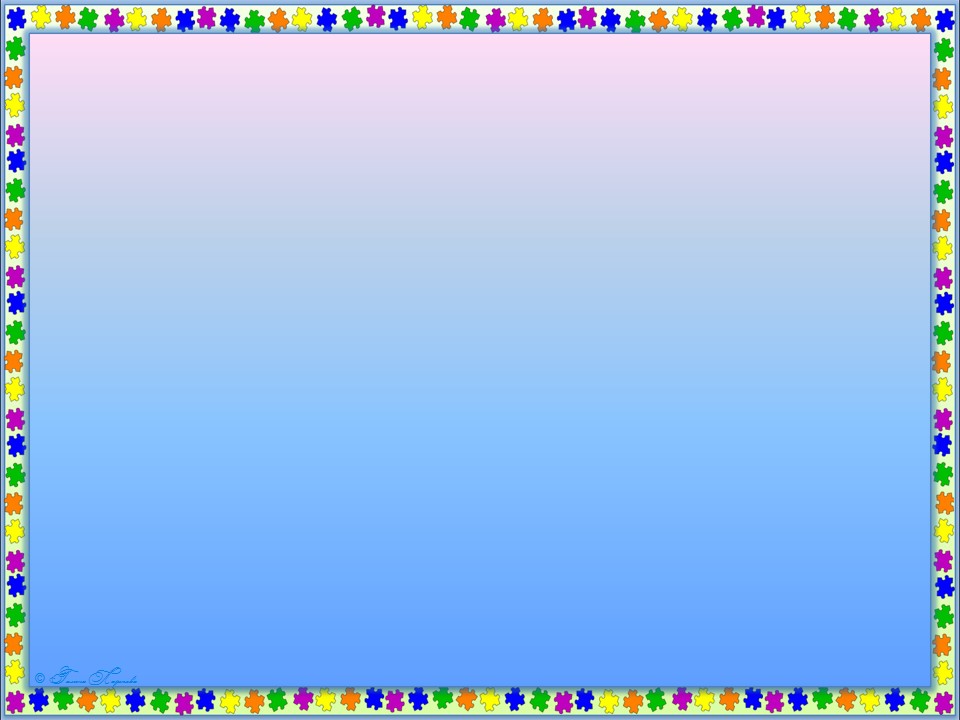 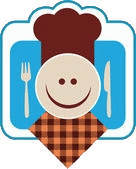 Перед началом приёма пищи салфетку из ткани кладут на колени…
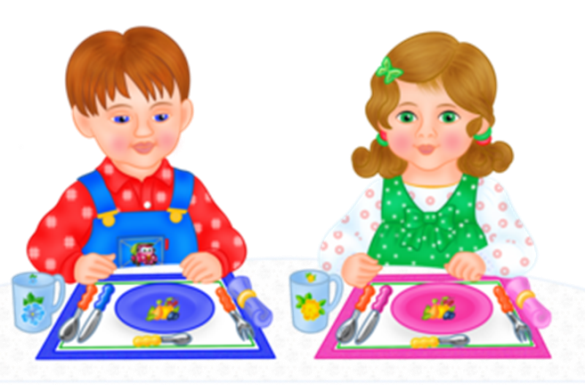 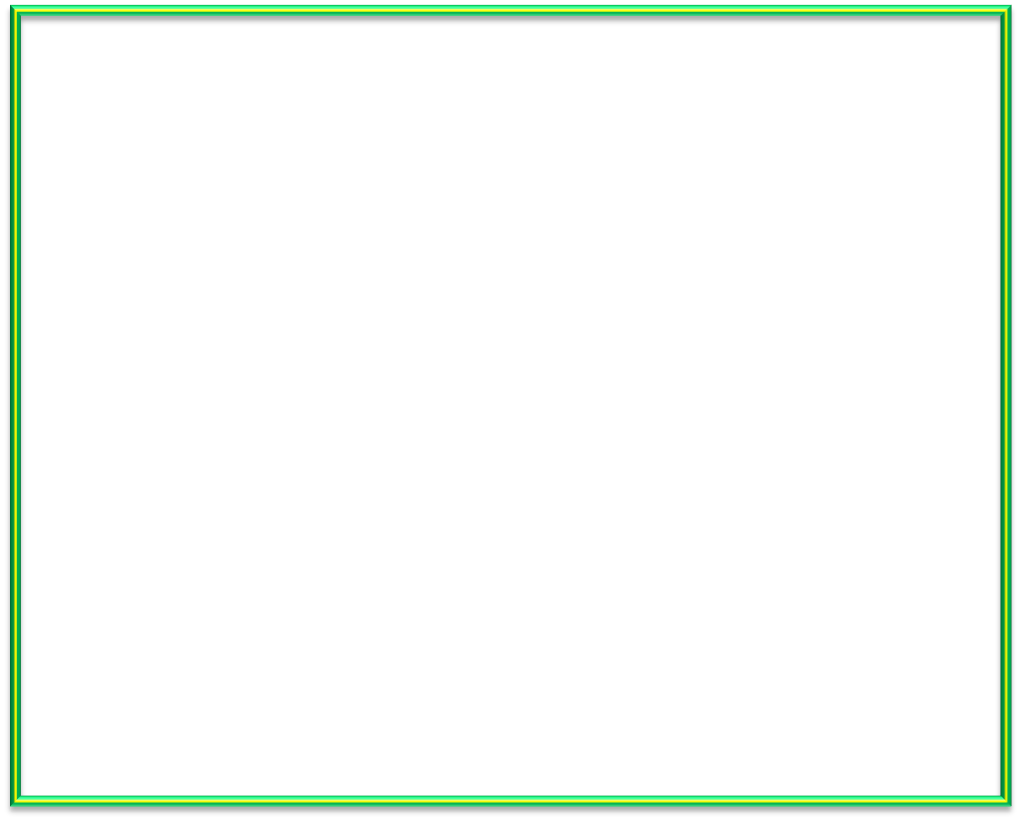 полностью развернутой
сложенной по диагонали
сложенной вдвое с верхней частью короче нижней
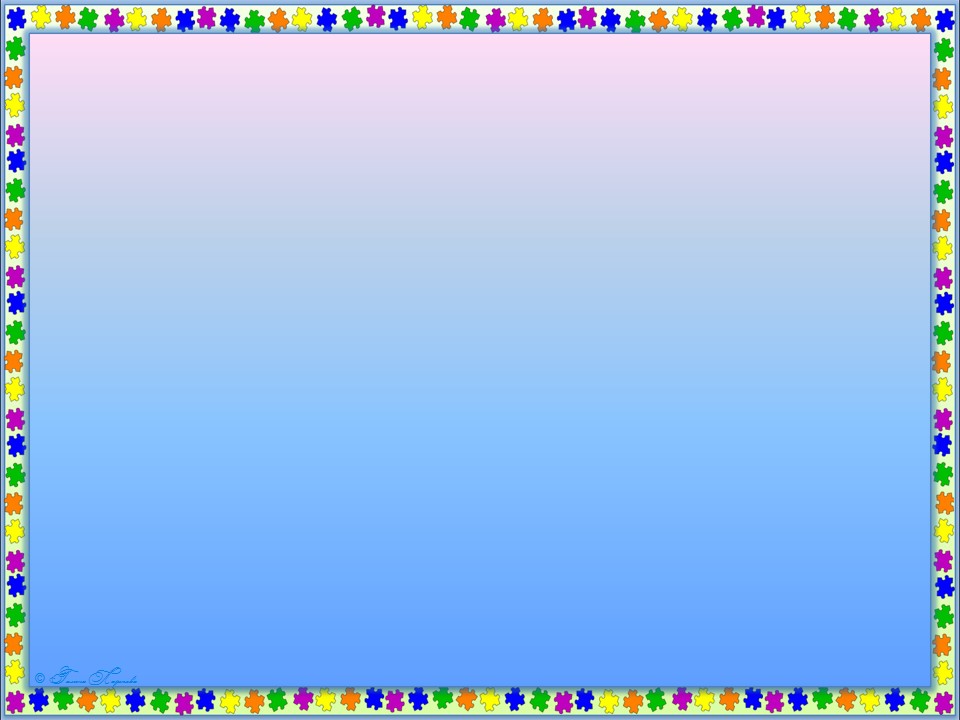 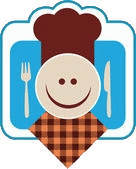 По окончании приёма пищи салфетку из ткани кладут…
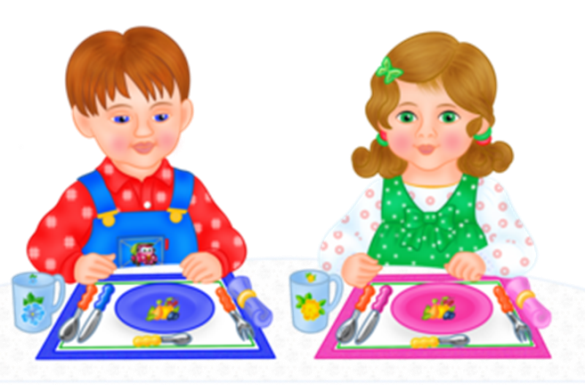 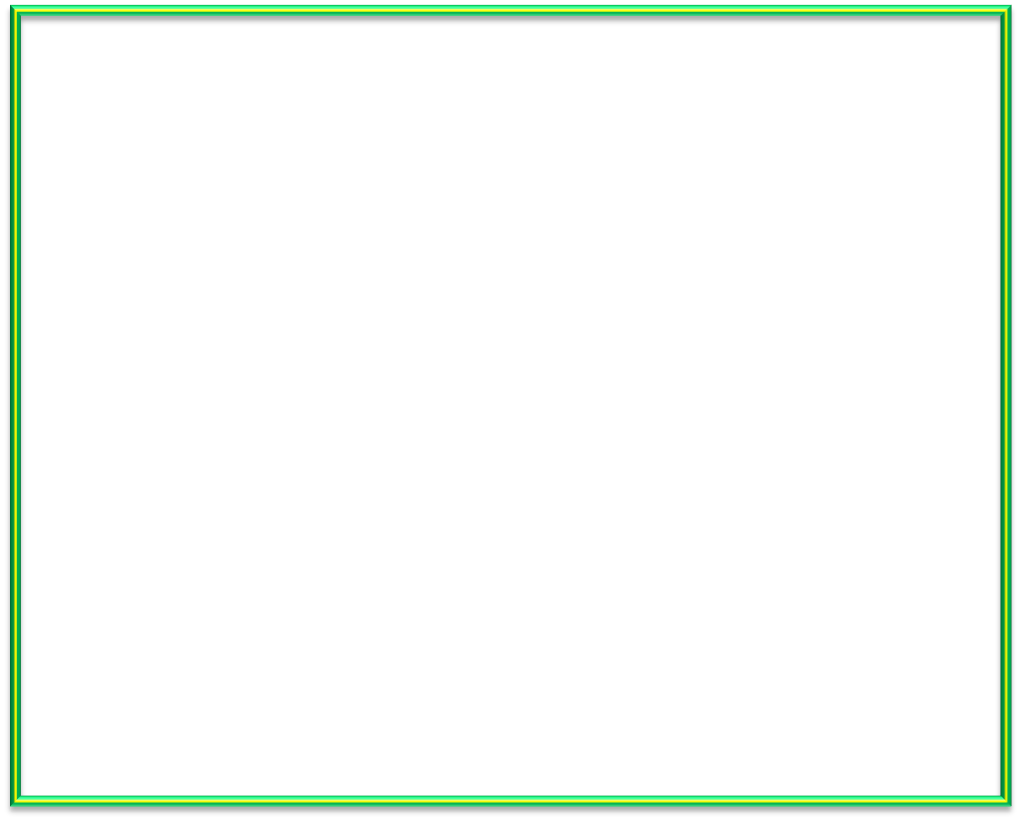 слева от тарелки
справа от тарелки
на тарелку
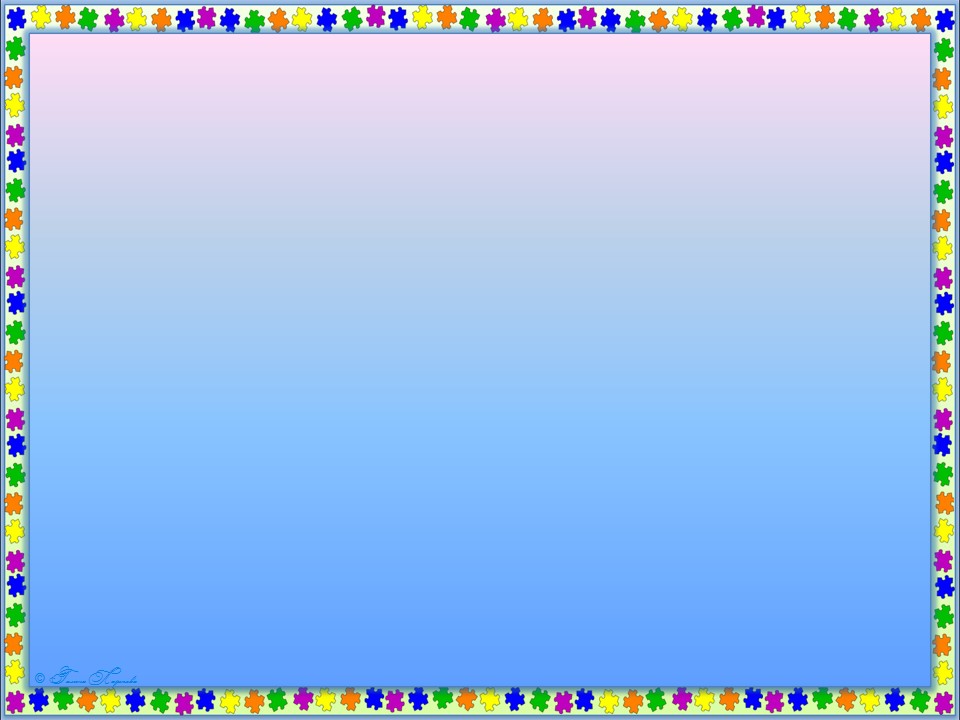 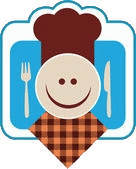 Когда вы доели суп, ложку надо…
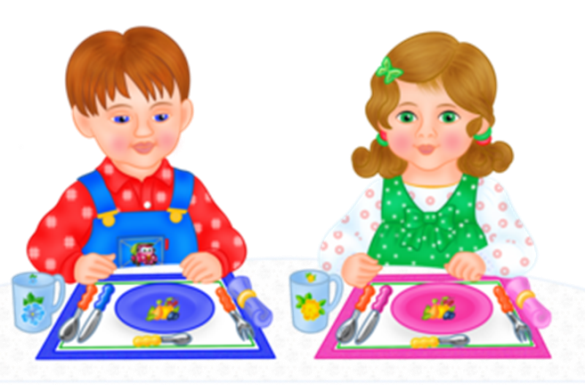 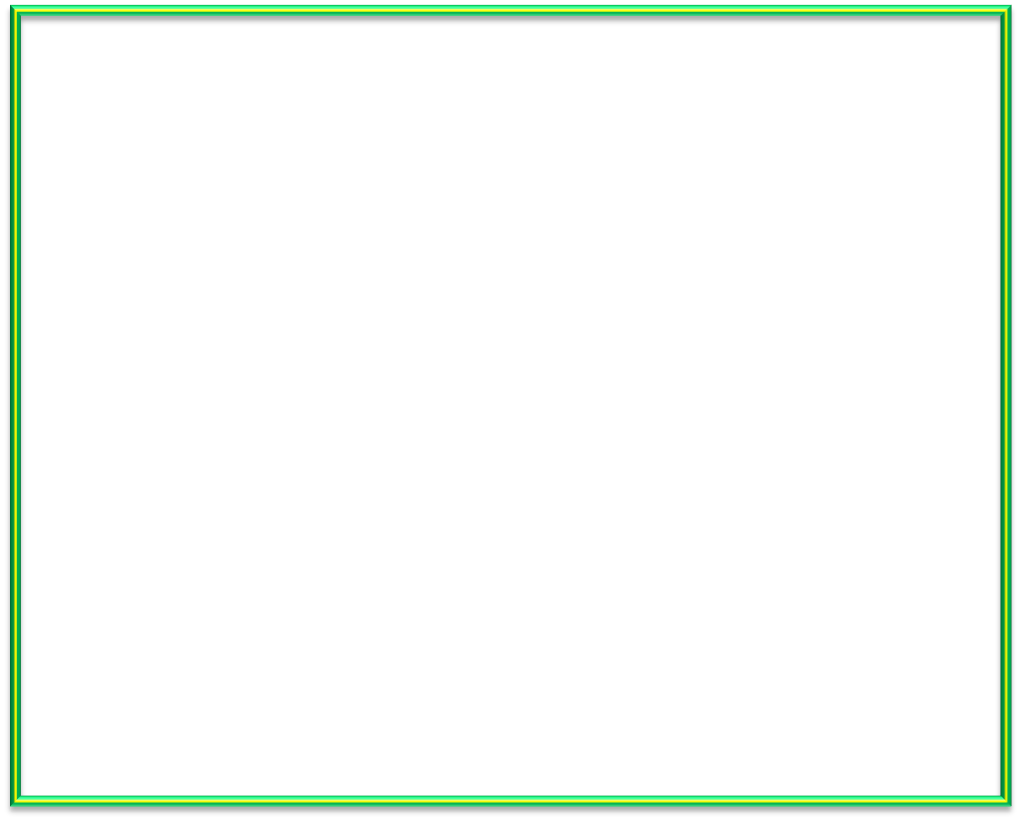 оставить 
на тарелке
положить слева от тарелки
положить справа от тарелки
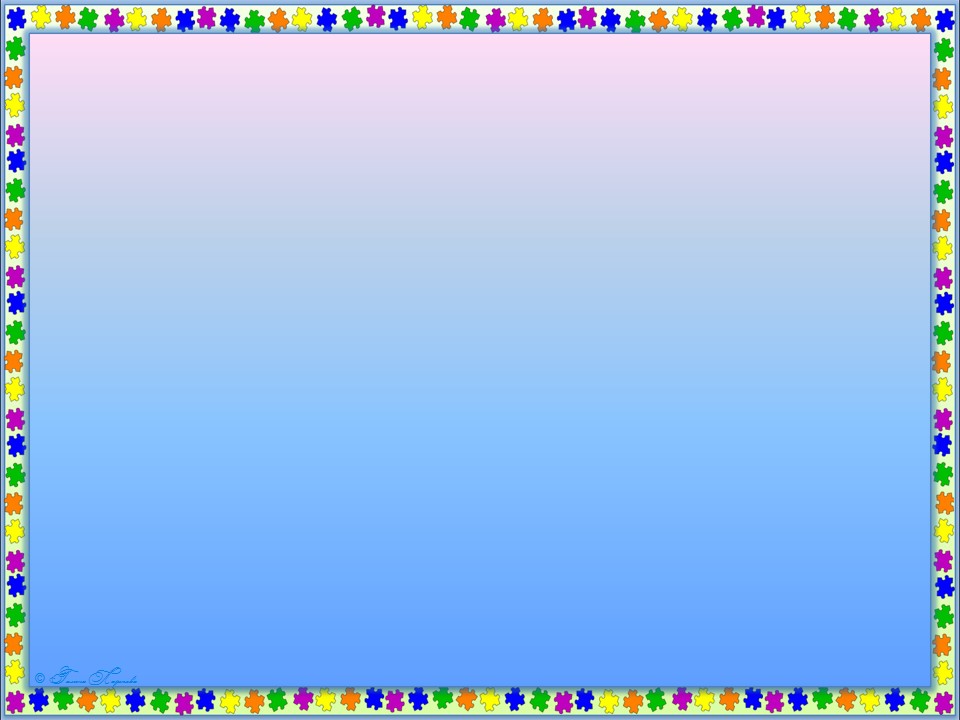 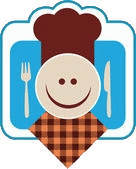 Если ты хочешь попробовать блюдо, которое стоит далеко от тебя, то…
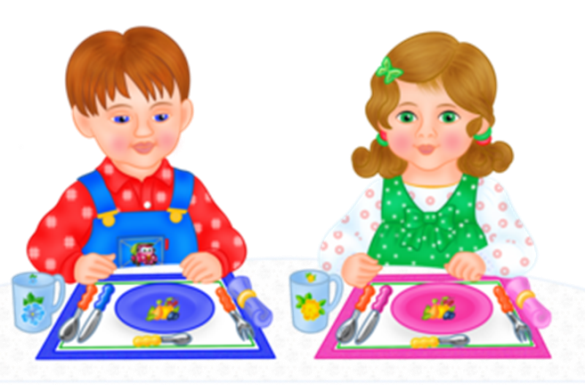 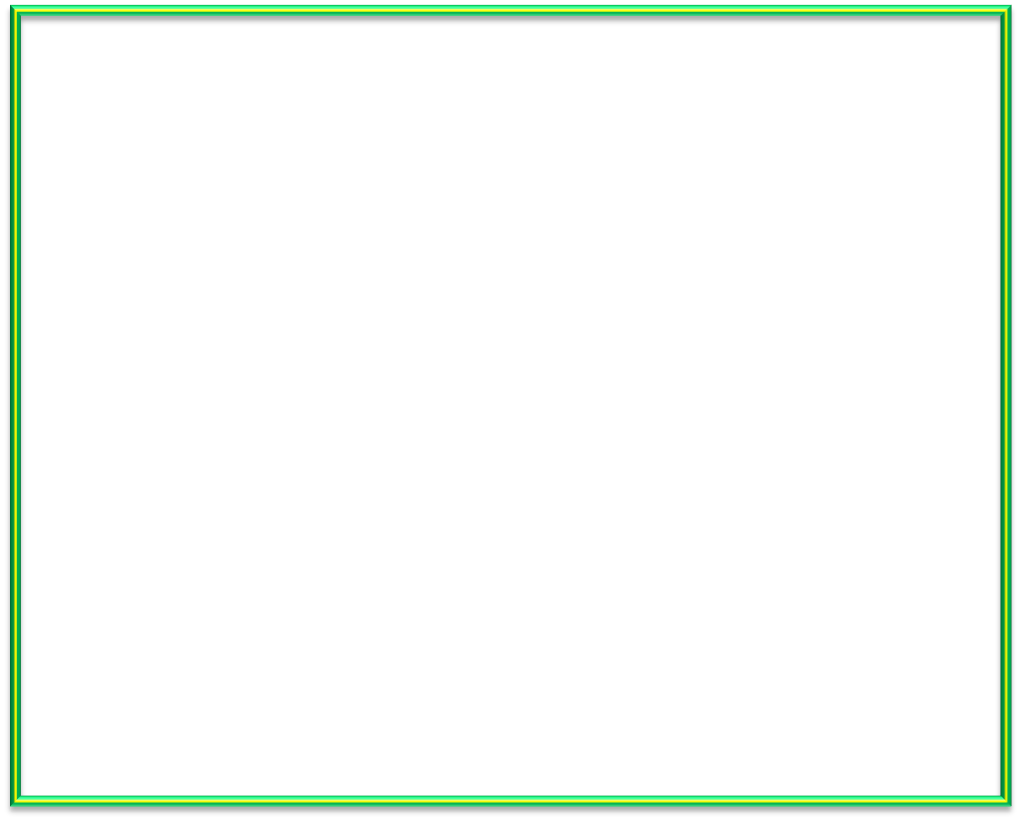 дотянись до него сама
попроси соседей передать его тебе
встань из-за стола и возьми его сама
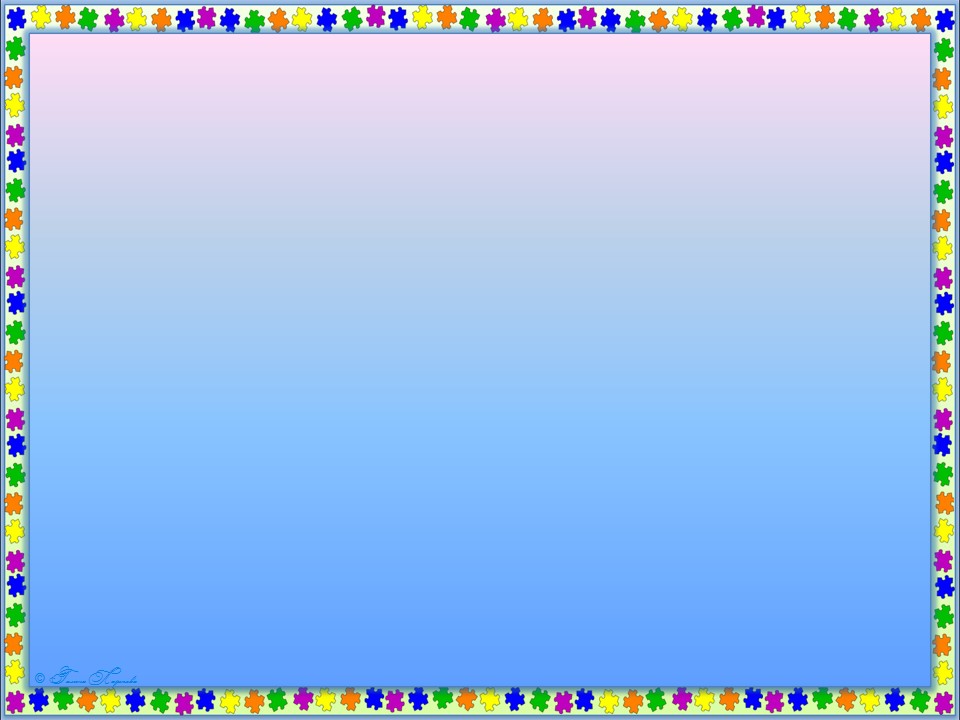 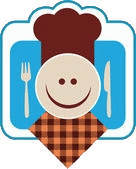 За столом можно…
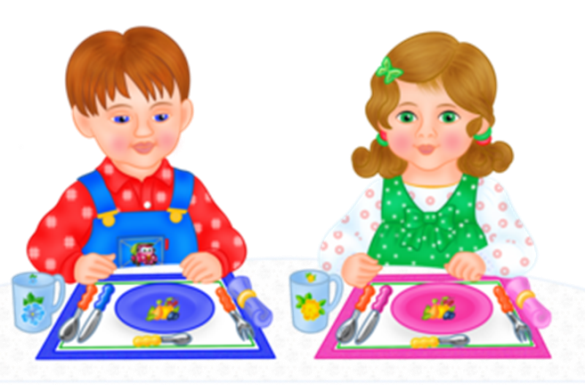 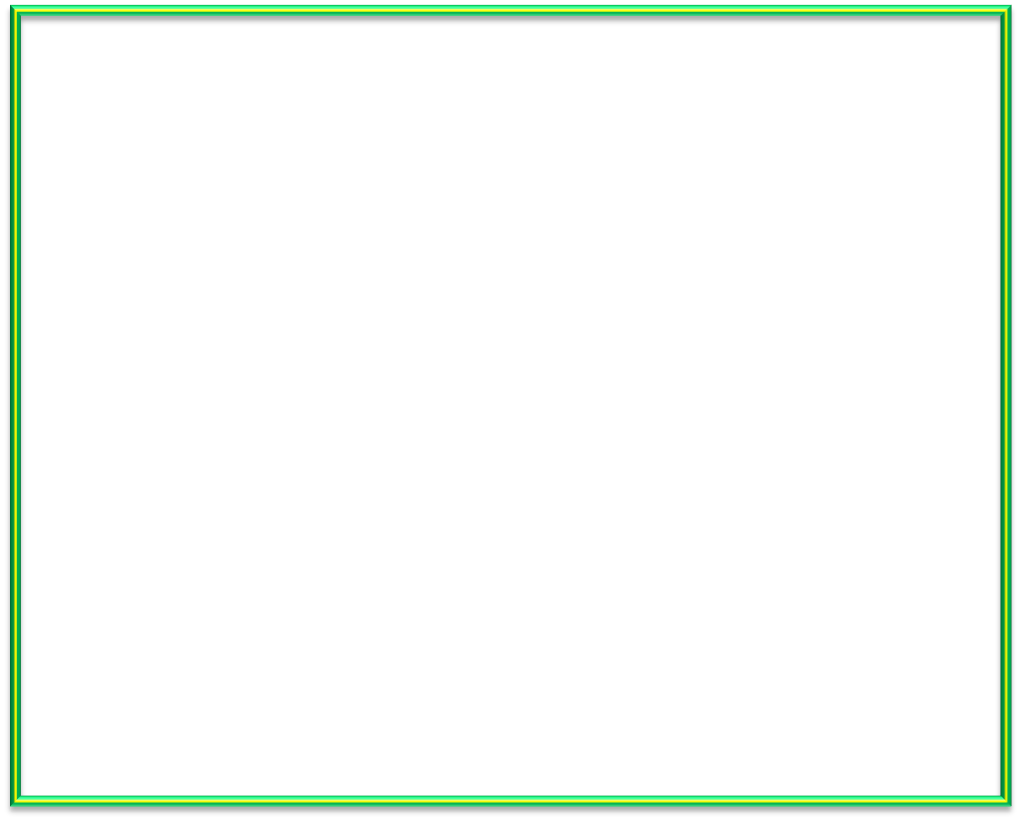 й
сидеть свободно
широко расставлять локти
положить кисти рук на стол
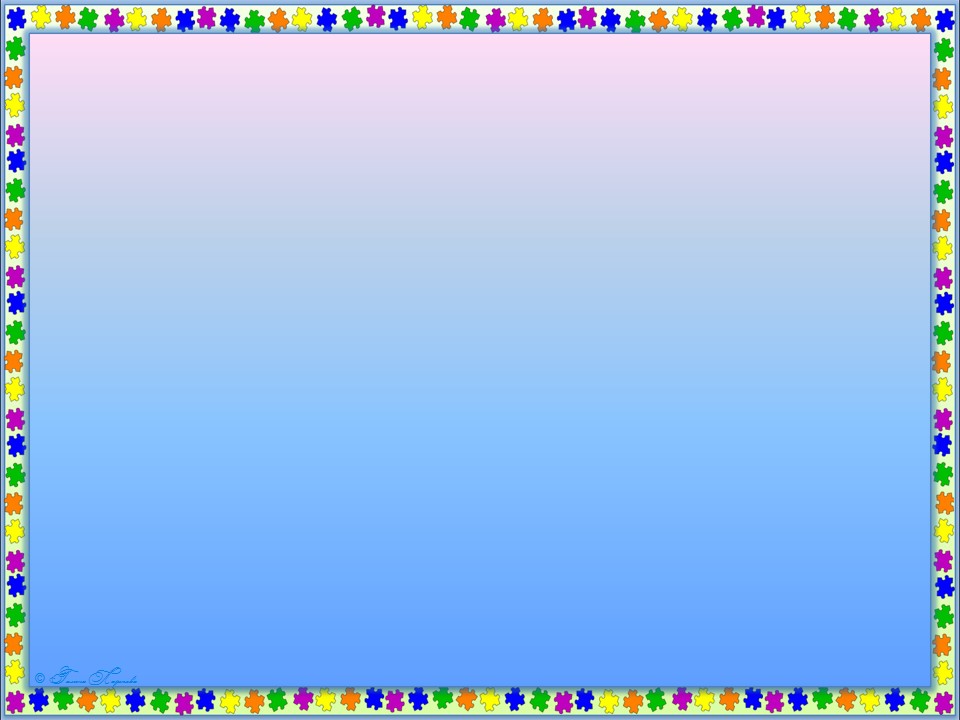 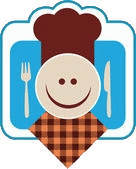 Вытирать испачканные губы и руки надо…
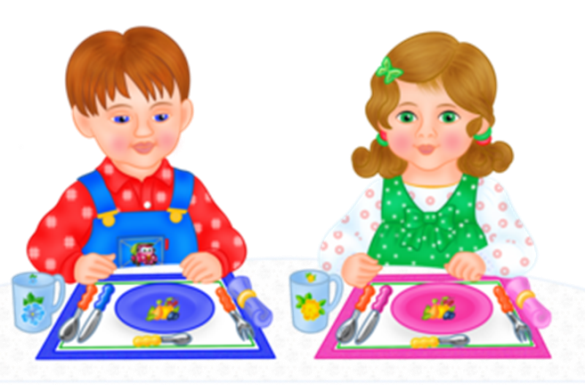 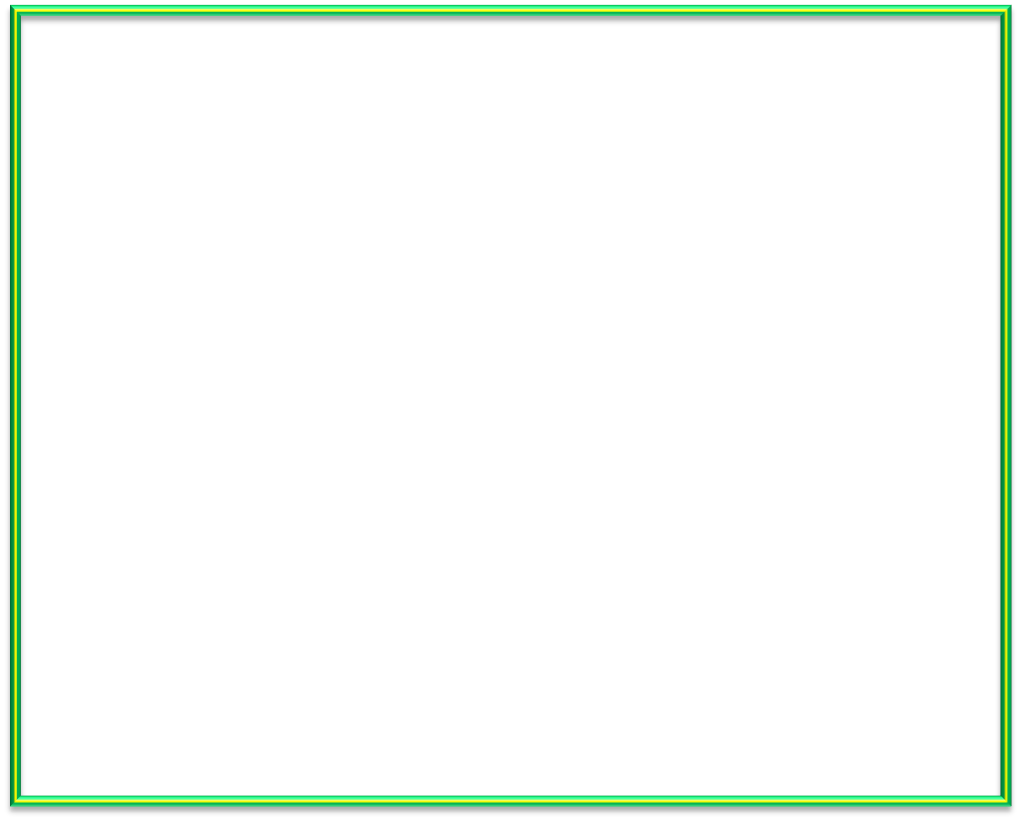 й
бумажной салфеткой
рукавом одежды
концом скатерти
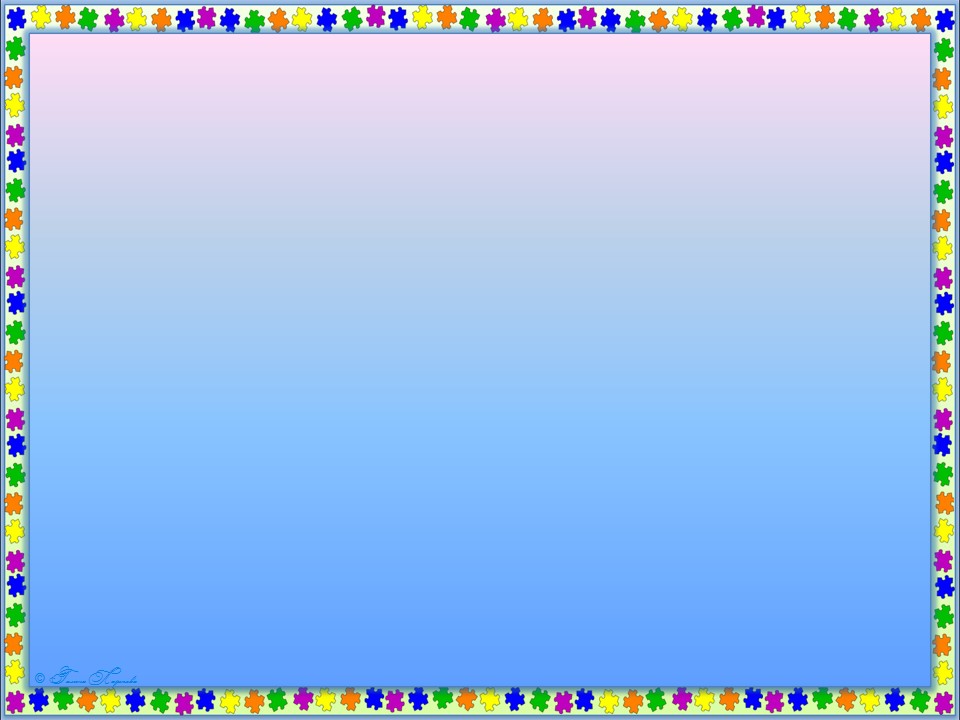 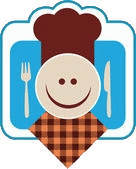 Прервав еду, приборы кладут…
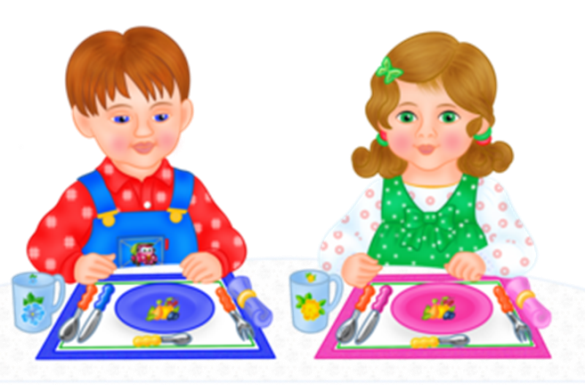 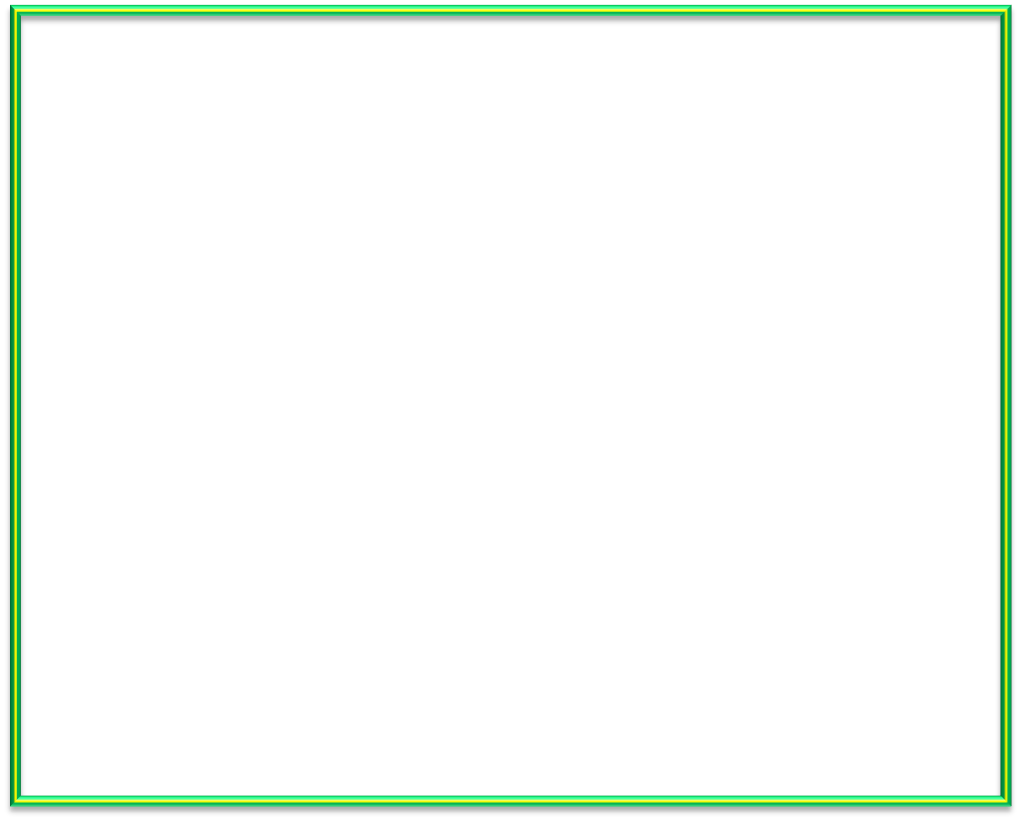 й
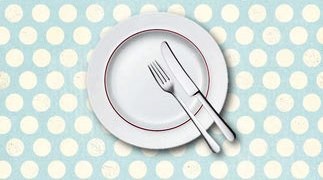 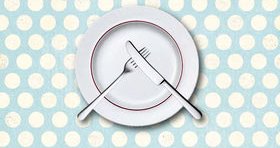 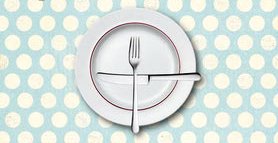 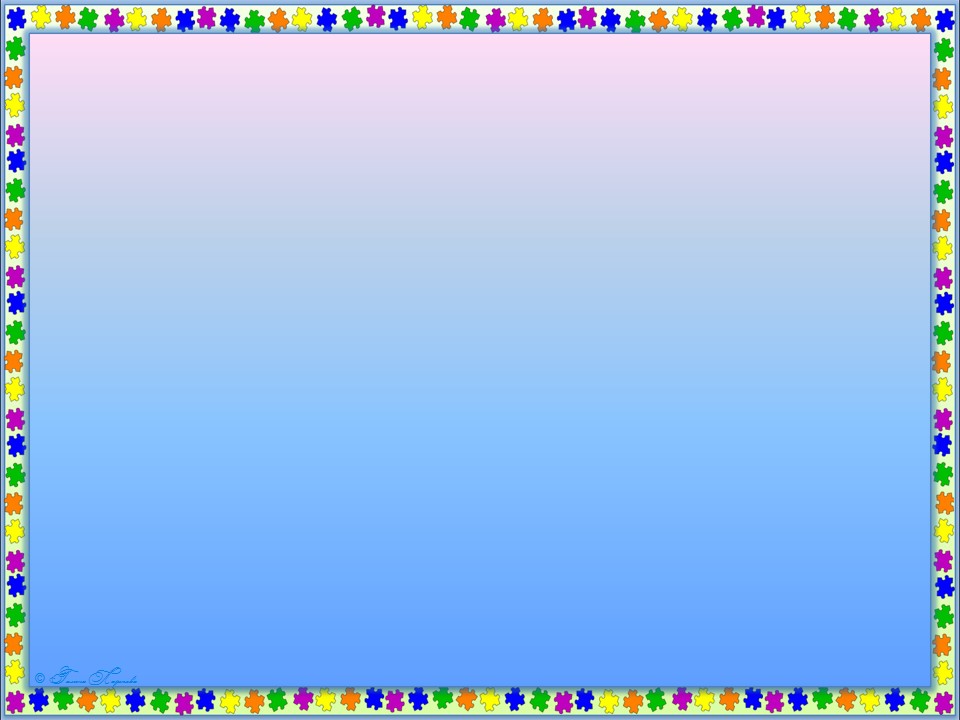 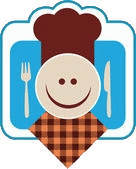 В ожидании следующего блюда приборы кладут…
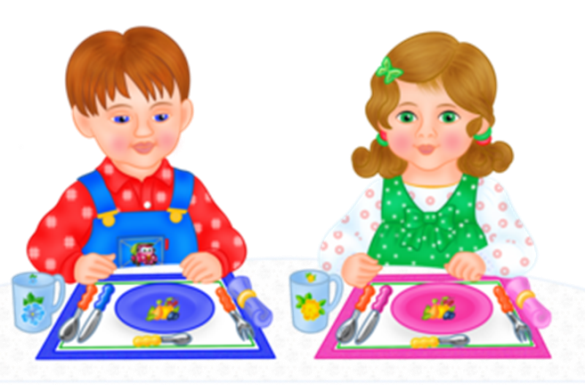 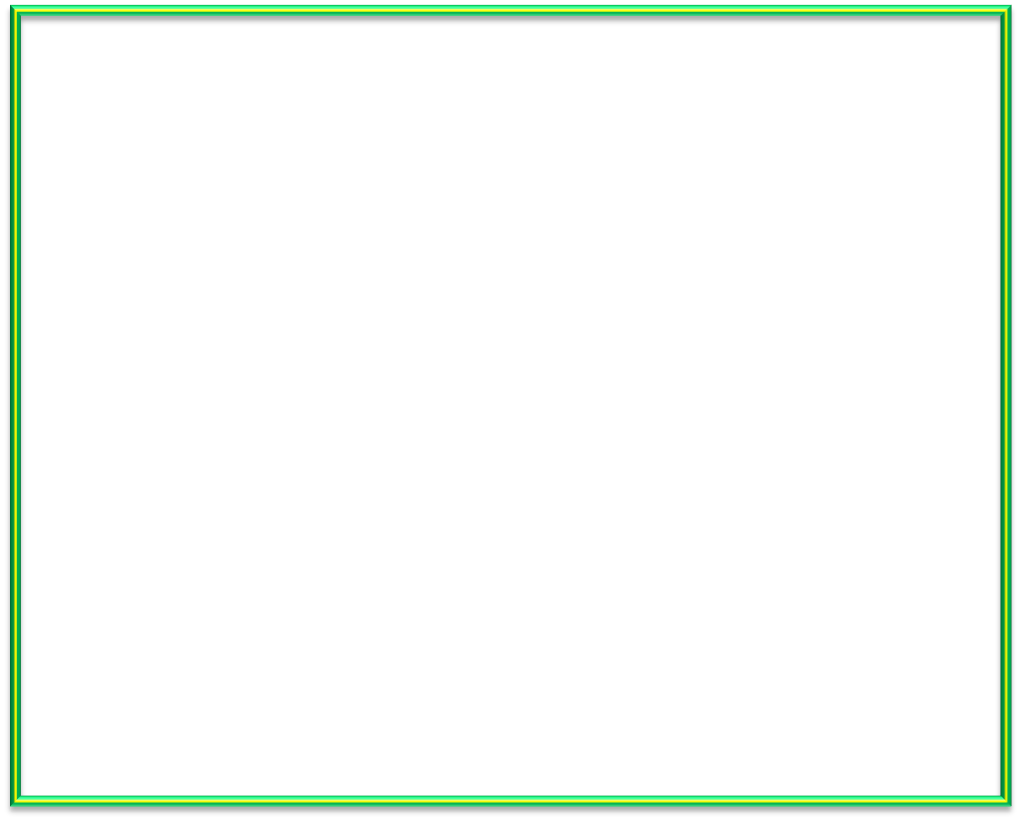 й
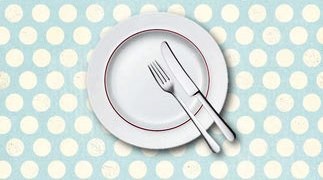 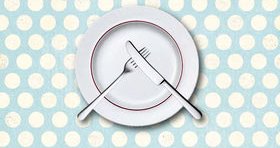 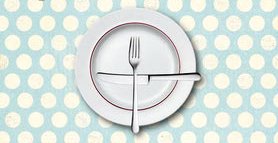 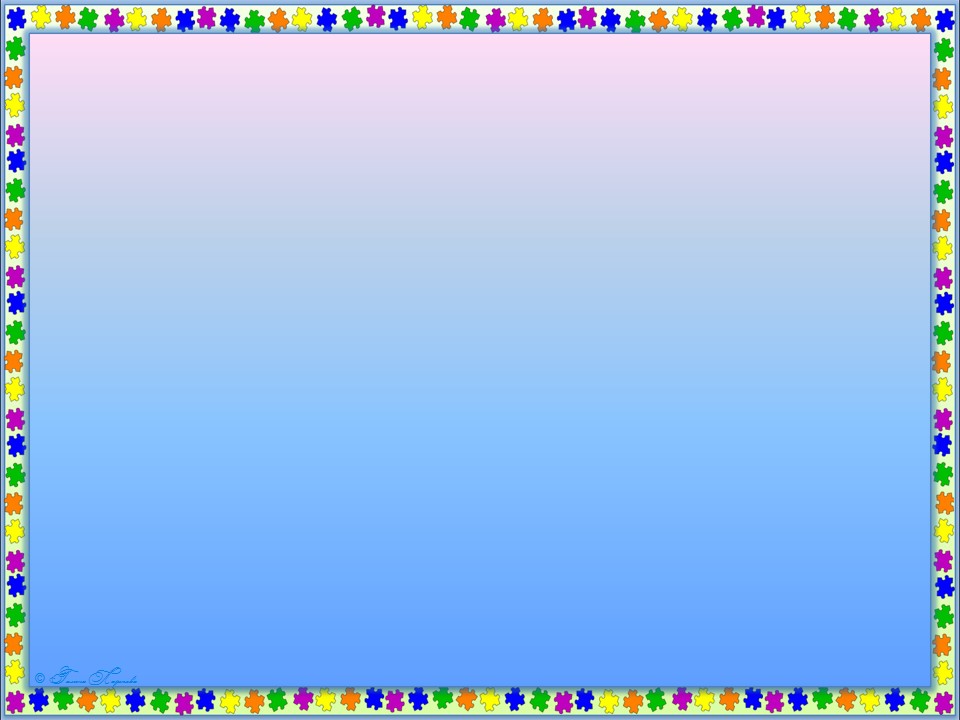 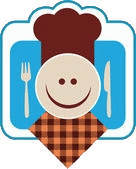 Закончив еду, приборы кладут…
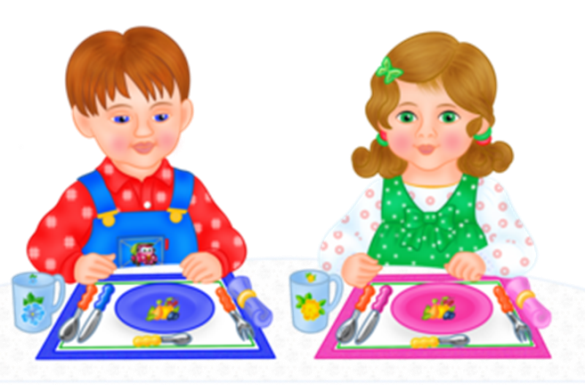 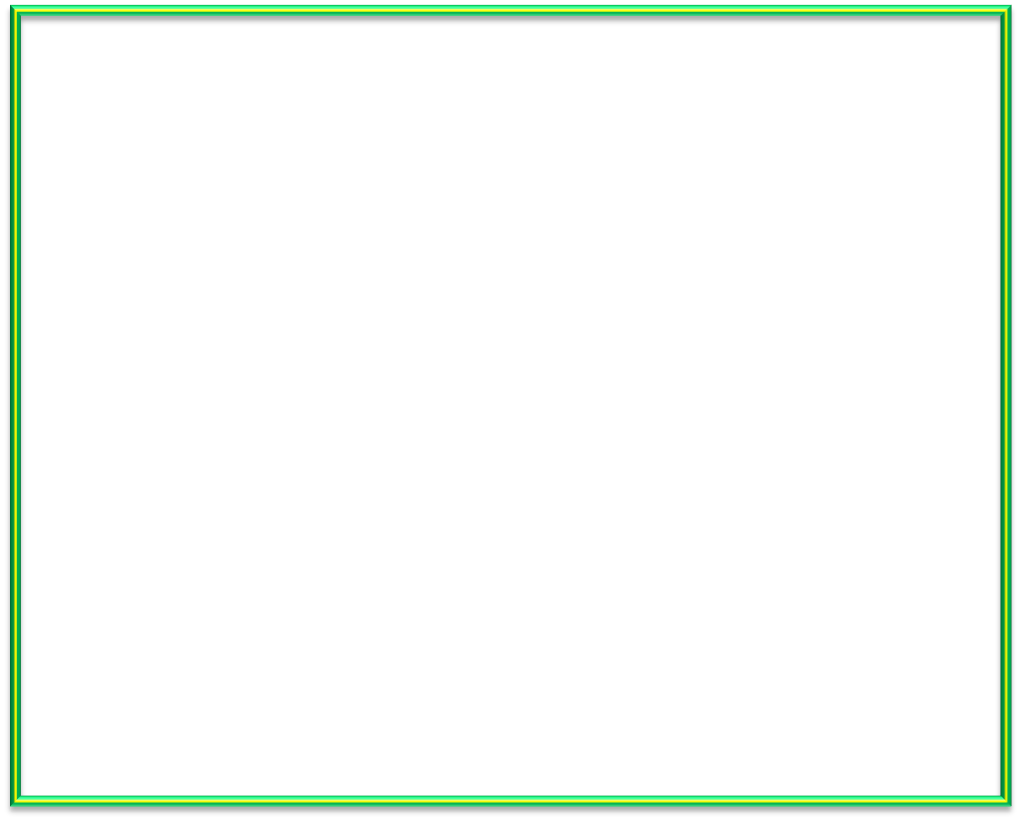 й
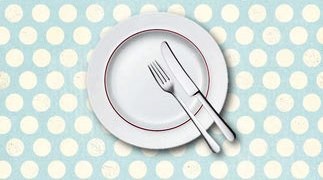 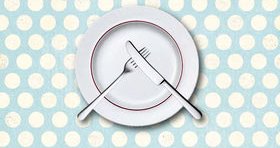 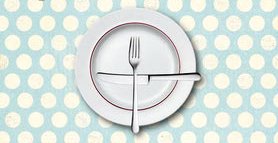 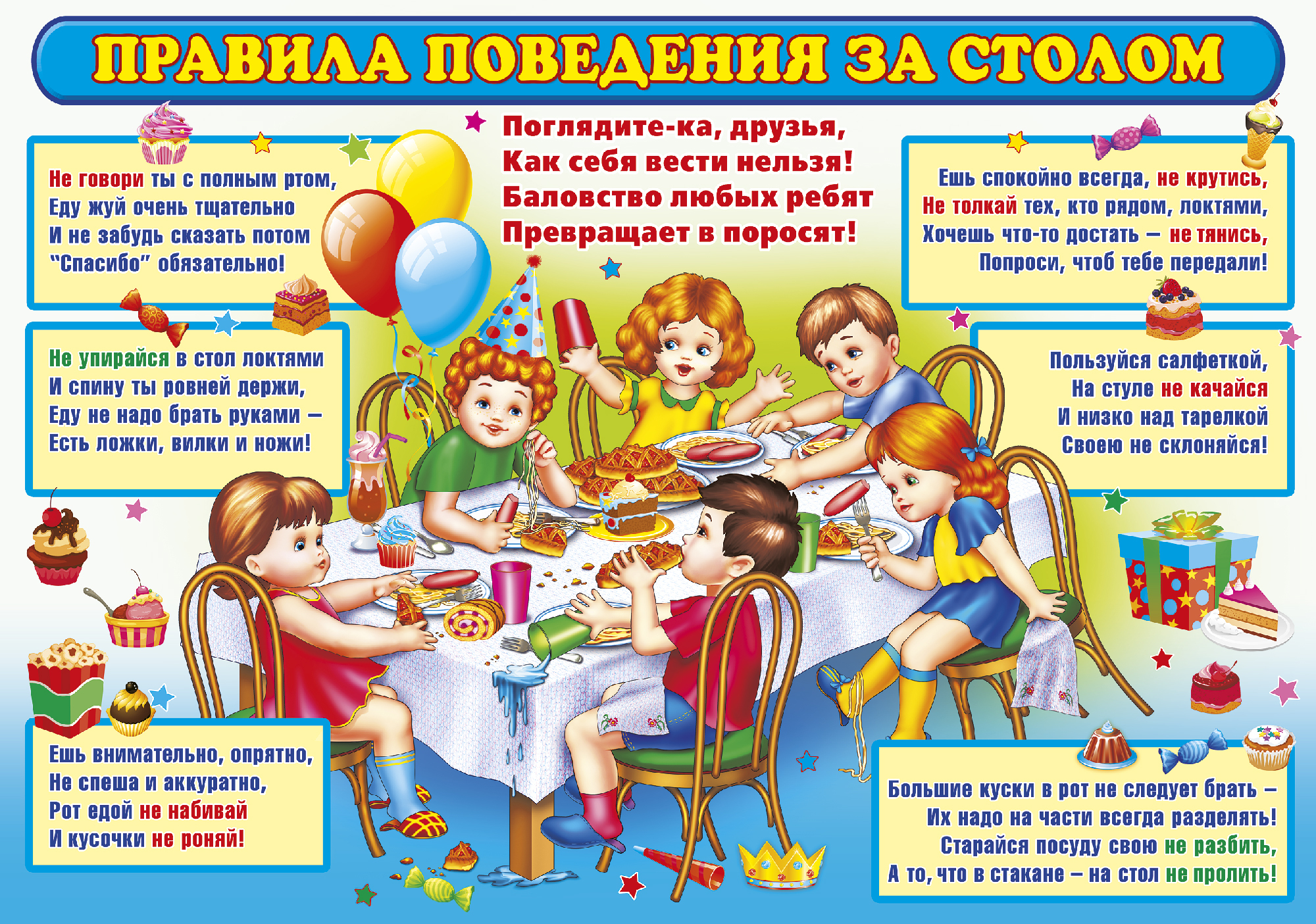 Это моя работа!
  Л.Г.В.
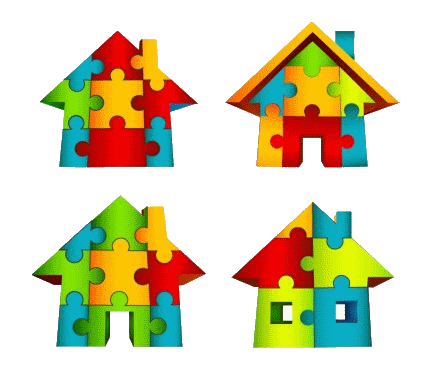